php
Hypertext Prepocessor
Pengenalan php sebagai bahasa cgi
Pemrograman Website dilihat dari sudut hak akses penggunanya
Client-side Web Programming
Client side scripting merupakan bahasa pemrograman web yang proses pengolahannya dilakukan di sisi client.
Proses penerjemahan atau pengolahannya dilakukan oleh web browser sebagai client-nya
Di dalam web browser sudah terdapat library yang mampu menerjemahkan semua perintah dihalaman web yang menggunakan client side scripting. 
Contoh dari client side scripting  antara lain :
HTML
XHTML 
CSS 
JavaScript 
XML 
JQUERY
lanjut
Server-side Web Programming
Server side scripting adalah bahasa pemrograman web yang pengolahannya dilakukan di server, maksudnya ialah web server yang sudah telah terintegrasi oleh web engine.
Peran web engine ialah memproses semua script yang ada termasuk kategori client side scripting. 
Web engine biasanya harus diinstal dalam komputer terlebih dahulu dari bagian terpisah web server.
 Contoh Server side scripting 
Active server pages (ASP)
PHP : Hypertext preprocessor (PHP) 
Java sever pages (JSP)
ColdFusion 
ASP (Active Server Page)
JSP (Java Server Page)
Lasso 
SSI
Pemrograman Web/TI/ AK 045216/2 sks
Konsep CGI
CGI (Common Gateway Interface) adalah suatu bentuk komunikasi dimana client (browser) dapat mengirimkan suatu masukan kepada server, dan server mengolah masukan tersebut serta mengembalikannya kepada client (browser)
Program CGI adalah program yang didisain untuk menerima dan mengembalikan data sesuai dengan spesifikasi CGI. 
Program tersebut dapat ditulis menggunakan bahasa pemrograman seperti C, Perl, Java atau Visual Basic.
[Speaker Notes: Common Gateway Interface atau disingkat CGI adalah suatu standar untuk menghubungkan berbagai program aplikasi ke halaman web.]
PHP
Singkatan dari PHP: Hypertext Prepocessor
Pertama kali dibuat oleh Rasmus Lerdorf pada tahun 1994. 
Setiap satu statement (perintah) biasanya diakhiri dengan titik-koma (;)
Case Sensitive untuk nama identifier yang dibuat oleh user (variable, konstanta, fungsi dll), namun TIDAK CASE SENSITIVE untuk identifier built-in dari PHP
7
Skema Hubungan Web Browser-Web Server-PHP
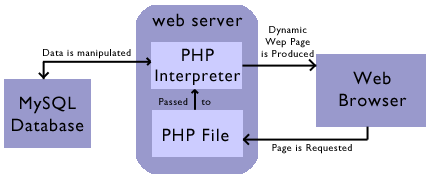 Modul- 8 Pengantar PHP (1)
8
3. Cara Menginstall PHP
Beberapa paket PHP (server, database mySQL dan modul PHP) dapat di download secara gratis (www.php.net; www.apache.com dan www.mysql.com)
Beberapa paket terpadu antara lain XAMPP dan WAMP
Cara instalasi Xampp dapat dicari tutorial di website
9
4. Menjalankan PHP
Setelah paket PHP XAMPP (atau yang lain) diinstall maka server (apache) diaktifkan, database (mySql) diaktifkan
Konfigurasi program adalah berada pada C:\Program Files\XAMPP
Kode PHP kita letakan pada folder
	C:\Program Files\xampp\htdocs
Program yang dieksekusi dengan browser adalah pada alamat : http://localhost/namafile.php
Modul- 8 Pengantar PHP (1)
10
Menjalankan kode PHP
Buat file coba.php dengan isi kode seperti dalam kotak berikut
Simpan dalam folder c:/program files/xampp/htdocs
Dalam keaddan server apache siap jalankanlah melalui browser dengan menulis alamat :
http://localhost/coba.php
Penulisan Script PHP
Harus diapit oleh …
<? dan ?> atau
<?php dan ?> atau
<script language=″php″> dan </script> atau
<% dan %>
Hello World!
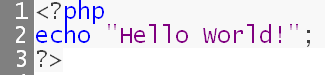 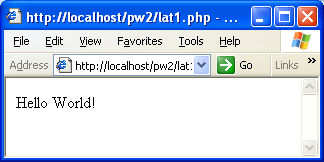 Cara penulisan
Diawali dan diakhiri tag <?php dan ?>
Intruksi 1 dengan yg lain dipisahkan dengan “;” (titik koma)
Perintah Mencetak Hasil
Ada dua jenis perintah PHP untuk mencetak keluaran : 
‘echo’
‘print’
echo
echo digunakan hanya untuk mencetak output ke browser, tidak ada tujuan lain
Statement paling sering digunakan untuk mencetak output ke browser.
Untuk menampilkan, string apit dengan ″ ″ atau ' '
Jika menampilkan variabel, penggunaan tanda petik tidak diharuskan
Echo ″UDINUS″
Echo $nama
Untuk kombinasi teks dan nama variabel tetap harus menggunakan tanda petik tunggal atau ganda
Echo 'namanya adalah $nama';
Jika menggunakan tag html dan dituliskan di dalam PHP (diantara tanda <? dan ?>) maka harus menggunakan perintah echo.
<?php
echo "<p align=center>";
echo "<font size=5 color=blue>my script php</font>";
echo "<p>";
?>
Penulisan echo tidak harus tiap baris, bisa disingkat, jumlah echo hanya satu kemudian tanda petik dua mengapit semua perintah yg mengandung html

<?php
echo "
<p align=center>
<font size=5 color=blue>my script php</font>;
<p>";
?>
<hr size=3 color=blue noshade>
Contoh penggunaan echo
<html>
<head>
</head>
<body>

<?php
echo 'Selamat Belajar PHP';
echo'<br>';
print('saya belajar PHP');
?>
</body>
</html>
<html>
<head>
</head>
<body>

<?php
	echo "saya belajar";
	echo "<br>";
	print ("saya belajar PHP");
?>
</body>
</html>
<?php 
$nama ="andi";
$alamat ="jakarta";
echo "Nama Anda :$nama $alamat";
?>
print
Print = echo namun:
print hanya dapat menerima satu argumen, sehingga kita tidak bisa menulis: print: 'Nama',$nama
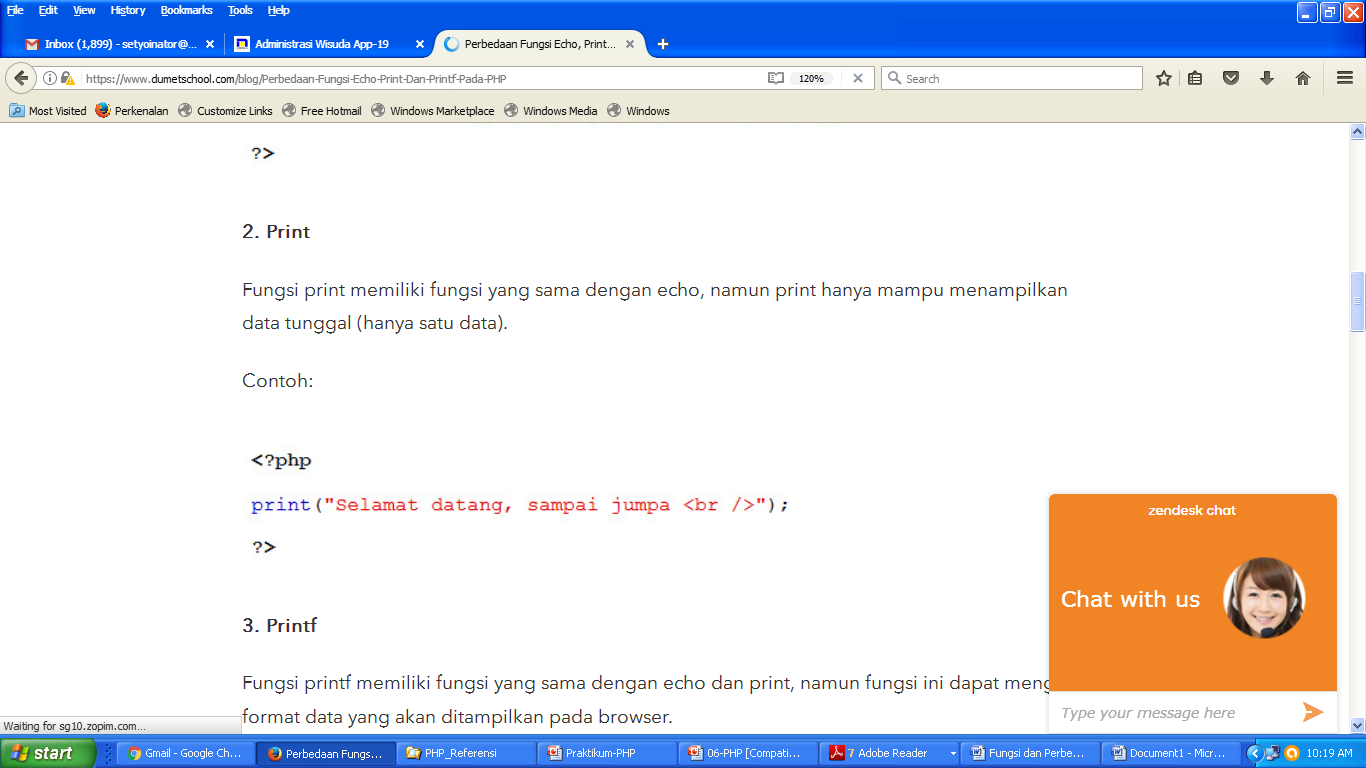 <?php 
$alamat ="dua";
print($alamat);
print("<br>");
print("Hallo Word");
?>
<?php 
$alamat ='dua';
print($alamat);
print(" ");
print("Hallo Word");
?>
Contoh
<html>
<head>
<title>Test Penyisipan PHP Pada HTML</title>
</head>
<body>
Kapal Asing, Silakan identifikasikan diri Anda! <br>
<?php
// Berikut ini adalah inisiasi beberapa variabel
$namad = “Bejo";
$namat = “Noto";
$namab = “Negoro";
?>
<b>Ini adalah kapal Federasi Planet USS Enterprise.<br>
<?php
      print("Saya $namad,$namat,$namab,kapten kapal.</b>");
      // contoh print tidak bisa menampilkan data seperti dibawah ini
      print "Saya", $namad,$namat,$namab; // apabila di run akan terjadi kesalahan
echo "<br>";
echo "saya", $namad,$namat,$namab;
?>
</body>
</html>
Karena PHP akan memproses print sehingga menghasilkan nilai 1 maka statement print ini sedikit lebih lambat daripada echo, sehingga sangat jarang sekali program PHP yang menggunakan perintah ini untuk mencetak output ke browser.
Tipe Data
Tipe data variabel tidak perlu didekalarasikan, PHP akan otomatis mengkonversi atau menentukantipe data variabel berdasarkan nilai yang disimpannya. Contoh:<?php$nama=’Alvina Khansa’;$nilai=90;?>Variabel nama diatas otomatis akan bertipe string, variabel nilai akan bertipe integer.
Mendeklarasikan/Membuat Variabel
Tidak ada perintah khusus dalam PHP untuk membuat variabel. Sebuah variabel akan terbentuk pada saat sebuah nilai ditentukan kepadanya. 
Contoh perintah:
		$mobil=′Avanza′;
Setelah perintah tersebut dieksekusi maka variabel $mobil akan berisi Avanza.
Catatan: untuk memberikan suatu nilai berupa teks/string kepada sebuah variabel, nilai tersebut harus diapit dengan tanda petik tunggal atau ganda.
Konstanta
Sebuah variabel yang nilainya selalu tetap
Scope Variabel
Scope atau ruang lingkup variabel adalah bagian dari skrip yang dapat mereferensikan variabel tersebut. 
Ada 3 scope variabel dalam PHP:
Scope Lokal
Scope Global
Scope Statis
Variabel
Scope Lokal
Suatu variabel yang dibuat pada suatu fungsi akan menjadi variabel lokal (memiliki scope local) dan hanya bisa diakses di dalam fungsi. 
Nama variabel yang sama dapat dibuat dalam fungsi yang berbeda, sebab variabel lokal hanya dikenali oleh fungsi yang membentuk variabel tersebut. 
Variabel lokal akan dihapus setelah fungsi usai dieksekusi. 
Contoh:
	<?php
		function dicoba()
		{
		$lokal=’Saya hanya bisa diakses dari fungsi dimana saya berada’;
		echo $lokal; //mencetak var lokal
		}
		echo $lokal; //akan terjadi error
		?>
Variabel
2. Scope Global
Scope global dimiliki oleh variabel yang dibuat diluar fungsi. 
Variabel dengan scope global dapat diakses dari bagian manapun dari program selama perintah tersebut ditulis diluar suatu fungsi. 
Variabel global dapat diakses dari dalam suatu fungsi dengan menggunakan kata kunci ‘global’
Contoh:

<?php
$a = 10; // scope global
function myTest()
{
	// mengacu ke variabel scope global
	echo global $a;
}
		myTest();
?>
PHP menyimpan semua variabel global dalam array bernama $GLOBAL[ ]. Indeks dari array adalah nama dari variabel‐variabel tersebut. 
Array dapat diakses dari dalam fungsi, tetapi juga dapat digunakan untuk mengupdate variabel global secara langsung. 
Contoh:

<?php
	global $a;
		$a="abc";
		// adalah sama dengan menggunakan perintah:
		$GLOBALS["a"]="abc";
?>
3. Scope Statik
Ketika suatu fungsi selesai digunakan, secara normal semua variabelnya akan dihapus. 
Jika diinginkan variabel‐variabel tersebut tidak dihapus ketika fungsi selesai dipakai, gunakan kata kunci ‘static’ saat membuat variabel. 
Contoh pembuatan variabel statik :
<?php
     static $varStatik
<?
variabel $varStatik sekarang menjadi variabel statik.
OPERATOR
Operator digunakan untuk mengolah nilai. PHP memiliki beberapa kategori operator sebagai berikut:
 Operator Aritmatika
<?php
$a=10;
$b=5;
echo "\$a=$a <br>";
echo "\$b=$b <br>";
$c=$a+$b;
echo "$a + $b = $c<br>";
$c=$a/$b;
echo "$a / $b = $c<br>";
$c=$a&$b;
echo "$a & $b = $c<br>";
?>
Contoh 1:<?php    // menghitung penjualan bersih      $jual=100000;      $potongan=0.1;      $net=$jual‐($jual*$potongan);      echo “Penjualan bersih = Rp $net,00”;?>
Contoh 2:<?php        //penggunaan operator modulus/sisa hasil bagi       $hal=10;      If ($hal % 2 == 0)            echo ‘Halaman genap’;        else            echo ‘Halaman ganjil’;?>
Contoh 3:<?php
//penggunaan inkremen
for($i=1;$i<=100;$i++)
{
echo "$i ";
}
?>
Operator Penugasan
<?php
$a=5;			// memberi nilai 5 pada variabel $a
$b="PHP";		// memberi nilai "PHP" pada variabel $b
$a=($b = 5 ) + 4;	// $a bernilai 9 dan $b bernilai 5
$a=$a+5;			
$a+=5;		// mempunyai maksud yg sama 	 <? <? 			//dengan baris sebelumnya
Operator Perbandingan
Operator Logika
Struktur Kendali
Seringkali alur eksekusi suatu program tidak berjalan lurus dari baris kode pertama sampai baris terakhir.
Kadang‐kadang pada suatu baris tertentu alur program bercabang (struktur keputusan).
Struktur Keputusan dalam PHP mengenal struktur if dan switch. 
Perulangan baris‐baris kode program menggunakan struktur for, while, do...while, dan foreach.
A. If
 Struktur ini memiliki 3 jenis format pemakaian, yaitu:
1. Struktur ini hanya akan mengeksekusi beberapa kode program  hanya jika nilai kondisi true, maka format yang digunakan:
	If (kondisi) kode_yang_akan dieksekusi_bila_nilai_kondisi_true
    Contoh:

<?php
$a=5;
$b=7;
If ($a<$b)
    echo “\ $a lebih kecil dari \$b”;
?>
2. Baik nilai kondisi if true atau false akan sama‐sama    mengeksekusi suatu kode program.

if (kondisi)
    kode_yang_akan dieksekusi_bila_nilai_kondisi_true;
else
    kode_yang_akan dieksekusi_bila_nilai_kondisi_false;

Contoh:

<?php
$a=5;
$b=7;
If ($a<$b) {
       echo “\ $a lebih kecil dari \$b”;
    } else
       echo echo “\ $a lebih besar dari \$b”;
?>
3. bila ada beberapa kondisi yang perlu dievaluasi, maka format    yang digunakan:

if (kondisi_1)
         kode_yang_akan dieksekusi_bila_nilai_kondisi_1_true;
elseif (kondisi_2)
        kode_yang_akan dieksekusi_bila_nilai_kondisi_2_true;
else
       kode_yang_akan dieksekusi_bila_nilai_kondisi_1_dan_2_false;
<?php
	$a=5;
	$b=7;
	If ($a<$b) {
          echo ″\$a lebih kecil dari \$b″;
  	 } elseif  ($a=$b) {
           echo echo ″\ $a sama dengan \$b″;
    } else {
           echo echo ″\ $a lebih besar dari \$b″;
}
?>
Jika kode program yang akan dieksekusi dalam if lebih dari satu, maka kode‐kode program tersebut harus dikurung dengan tanda kurung kurawal buka dan tutup seperti ini:
Contoh:
<?php
$hari=date(“D”);
if ($hari==”Mon”)
echo “Selamat berlibur”;
elseif ($hari==”Sat”)
echo “Selamat libur panjang”;
else
echo “Selamat bekerja dan berkarya”;
?>
<?php
$hari=date(“D”);
if ($hari==”Mon”)
{
echo “Hai coy,<br />”;
echo “Selamat berlibur<br />”;
echo “Jangan lupa pesenanku ya”;
       }
?>
B. Switch
Jika dalam program ada banyak pilihan, maka lebih baik menggunakan switch. Sintaksnya:

switch(n) {
case label_1 : pernyataan_yg_dieksekusi_jika_n=label_1;
break;
case label_2 : pernyataan_yg_dieksekusi_jika_n=label_2;
break;
default : dieksekusi_bila_nilai_n_bukan_label2_atau_label_1;
}
Contoh:

<html>
<body>
     <?php
         $x=1;
         switch ($x)
         {
          case 1:
	echo "Number 1";
	break;
           case 2:
	echo "Number 2";
	break;
            case 3:
	echo "Number 3";
	break;
            default:
	echo "No number between 1 and 3";
            }
        ?>
</body>
</html>
Struktur Perulangan (Loop)
PHP mempunyai beberapa struktur perulangan:
  1. forStruktur perulangan for sering digunakan dalam pemrograman. 
Sintaksnya:    for (inisialisasi; kondisi; inkremen)   {      kode yang akan ndieksekusi;   }
Tiga parameternya:
inisialisasi : nilai awal konter 
kondisi : parameter yang akan dievaluasi padasetiap iterasi perulangan. 
Jika hasil evaluasi true, perulangan akan dilanjutkan,bila false perulangan akan dihentikan
inkremen : nilai pertambahan konter setiap satu iterasi perulangan diselesaikanSetiap parameter di atas bersifat opsional.
Contoh:
<html>
   <body>
	<?php
	     for ($i=1;$i<=5;$i++)
	     {
  	   	echo "Bilangan ke $i : ".$i."<br />";
	      }
            ?>
    </body>
</html>
Contoh for tanpa parameter kondisi:
<html>
<body>
<?php
     for ($i=1;;$i++) 
     { 
        echo "The number is " . $i . "<br />";
        if ($i>=5) exit;
        }
?>
</body>
</html>
2. foreachPerulangan ini disediakan PHP untuk memudahkan kita mengakses elemen‐elemen suatu array.Sintaks: 
foreach ($array as $value){kode yang akan dieksekusi;} 
Pada setiap iterasi perulangan, nilai elemen array yang ditunjuk oleh pointer akan diletakkan ke variabel $value kemudian pointer akan bergerak menunjuk elemen array berikutnya sehingga pada iterasi selanjutnya, elemen array berikutnya yang akan diolah.
Contoh berikut akan mencetak nilai “satu”, “dua”, dan “tiga” secara berturut‐turut:
<html>
<body>
	<?php
	$x=array("satu","dua","tiga");
	foreach ($x as $angka)
	{
	echo $angka . "<br />";
	}
	?>
</body> 
</html>
3. While Perulangan akan menjalankan suatu blok kode (sekelompok kode) selama kondisinya bernilai true. Sintaks perulangan ini:
while (condition){blok kode yang akan dieksekusi;}
Contoh:
<html>
<body>
<?php
   $i=0;
    while($i<=5) {
    echo "Bilangan ke $i : " . $i . "<br />";
    $i++;
}
?>
</body>
</html>
Contoh while di atas akan terus menjalankan blok kodenya selama nilai dari variabel $i lebih kecil atau sama dengan 5. Dan pada setiap iterasinya, nilai variabel $i akan bertambah 1 ($i++)
Do...whileblok kode akan dijalankan lebih dulu, lalu kondisinya dievaluasi belakangan. 
Sintaks perulangan ini: do {kode yang akan dieksekusi;}while (kondisi);
Contoh:<html>
<body>
<?php
	$i=1;
	do
	{
	$i++;
	echo "Bilangan ke $i:". $i . "<br />";
	}
	while ($i<=5);
	?>
</body>
</html> 
Contoh di atas akan menjalankan kode $i++ dan echo "Bilangan ke‐$i: " . $i . "<br />"; terlebih dahulu, setelah itu baru kondisinya dievaluasi.
Bilangan ke 2:2Bilangan ke 3:3Bilangan ke 4:4Bilangan ke 5:5Bilangan ke 6:6
FORM
Penggunaan form akan melibatkan server web, script CGI (PHP), dan database (MySQL). 
Data akan dikirim dari form ke file pengolah data yang ditentukan dengan atribut action ketika tombol submit form dikirim. 
Berikut ilustrasi cara kerja form:
Ilustrasi Pengiriman Data Ke Server
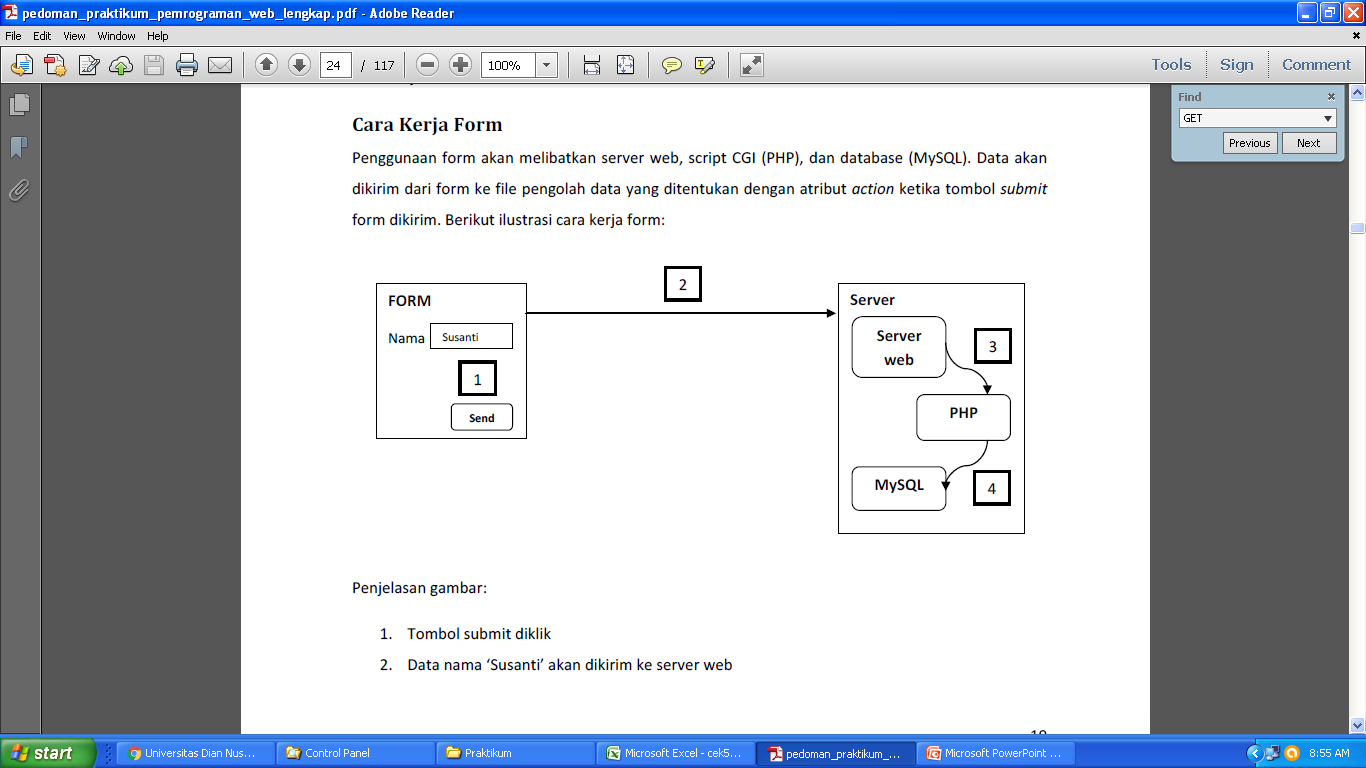 Penjelasan gambar:
1. Tombol submit(send) diklik
2. Data nama ‘Susanti’ akan dikirim ke server web
3. Server web mencari file PHP yang ditentukan dalam form untuk mengolah data kemudian menyerahkannya pada PHP untuk diterjemahkan dan dieksekusi.
4. PHP menghubungi MySQL ketika data ‘Susanti’ akan disimpan ke database
Metode POST dan GET
Menggunakan tag <form> 
Atribut yang harus digunakan adalah method, untuk menentukan jenis pengiriman ada dua jenis metode :
Post : Metode post digunakan apabila data yang dikirim berjumlah banyak, akan disimpan ke database, dan bersifat sensitif.  
Contoh : data yang perlu dikirim menggunakan metode post misalnya data diri pengguna yang mengandung data nomor kartu kredit, password.
Get : digunakan bila data sedikit, tidak sensitif, dan hanya untuk mengambil data dari database atau tidak mengubah isi database.
Atribut Action, Method & Submit
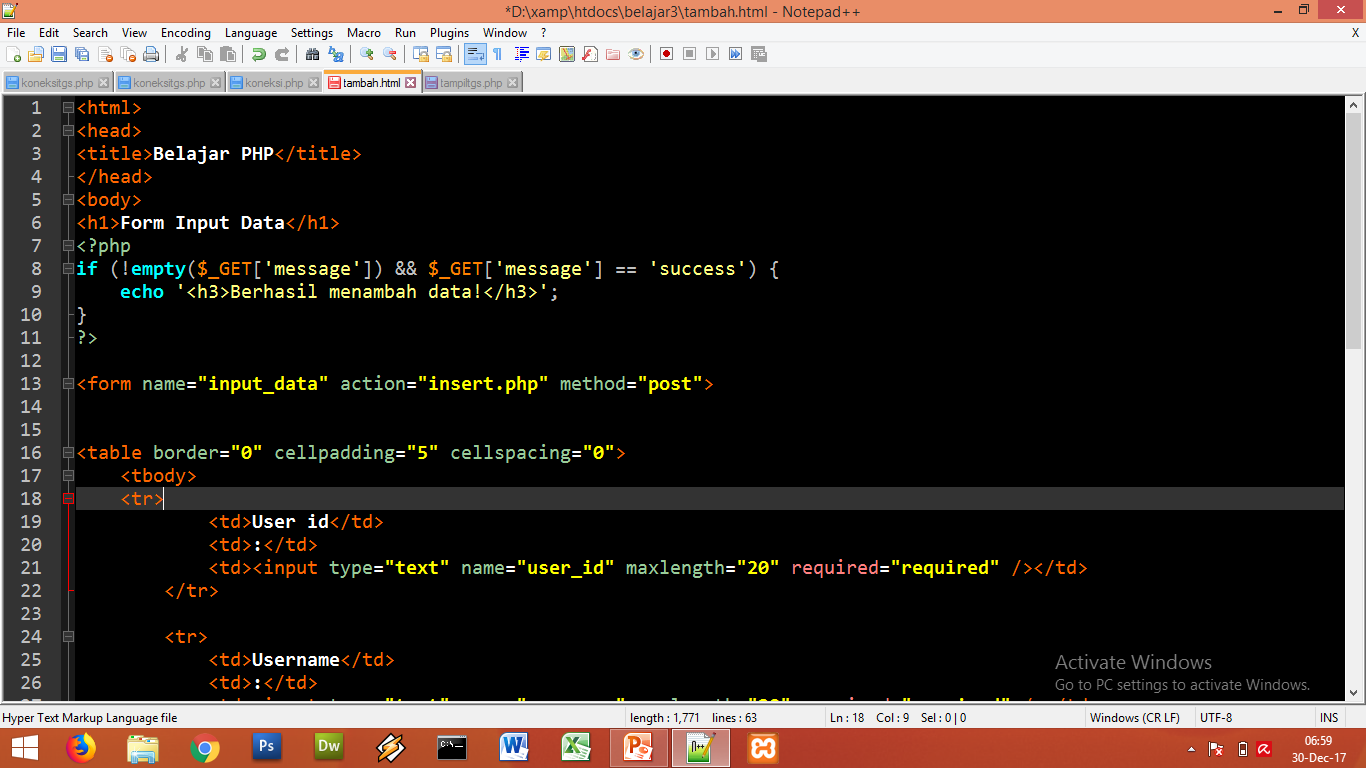 1. METHOD 
Method dari sebuah form menentukan bagaimana data inputan form dikirim. 
Method ini ada dua macam, yaitu GET dan POST. 
Method ini menentukan bagaimana data inputan dikirim dan diproses oleh PHP, 
2. ACTION 
Action dari sebuah form menentukan dimana data inputan dari form diproses. 
Jika action ini dikosongkan, maka dianggap proses form terjadi di halaman yang sama. 
Jadi halaman form dan halaman proses bisa saja dipisah atau dijadikan satu. contoh (insert, update, delete)
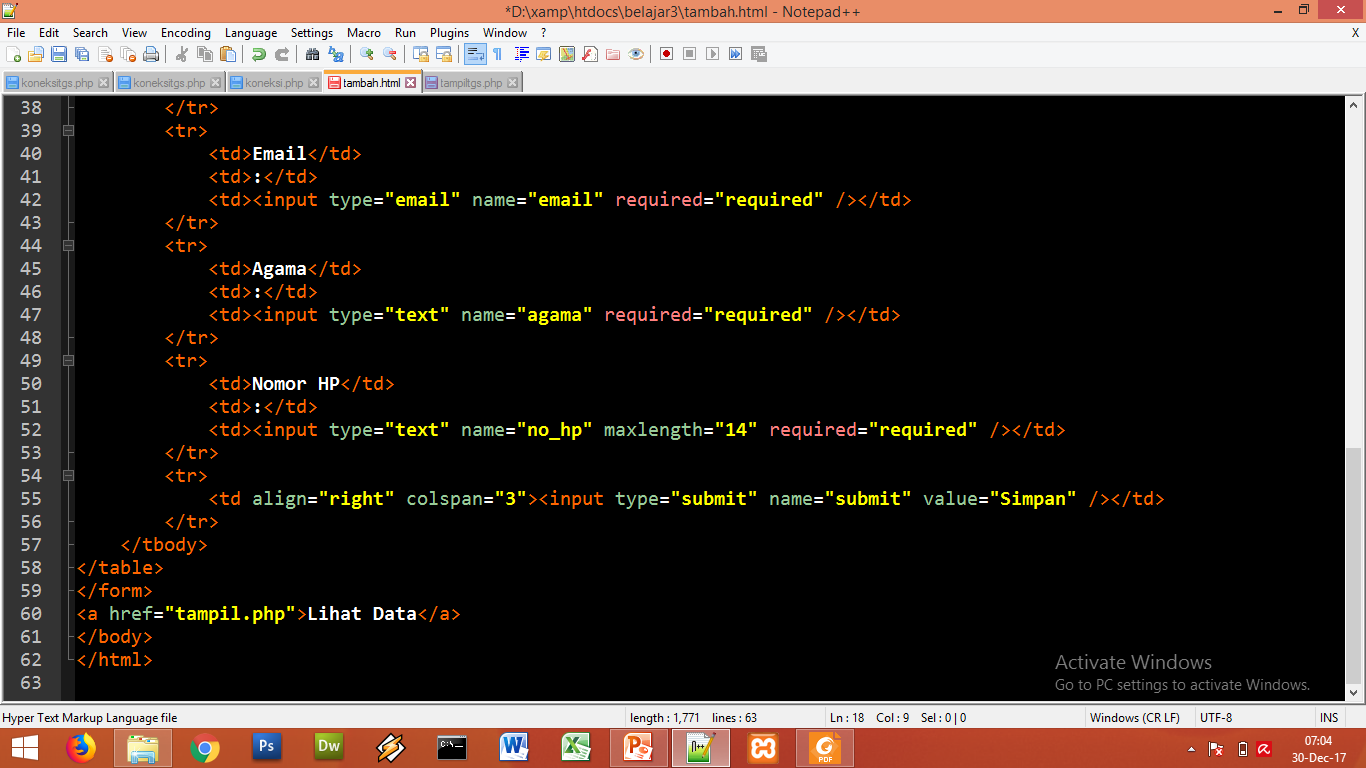 3. SUBMIT BUTTON 
Submit button merupakan sebuah tombol (pada umumnya) yang berfungsi sebagai trigger pengiriman data dari form inputan. 
Jika tombol ini ditekan, maka data form akan dikirimkan (diproses) di halaman yang sudah ditentukan pada atribut action.
GET
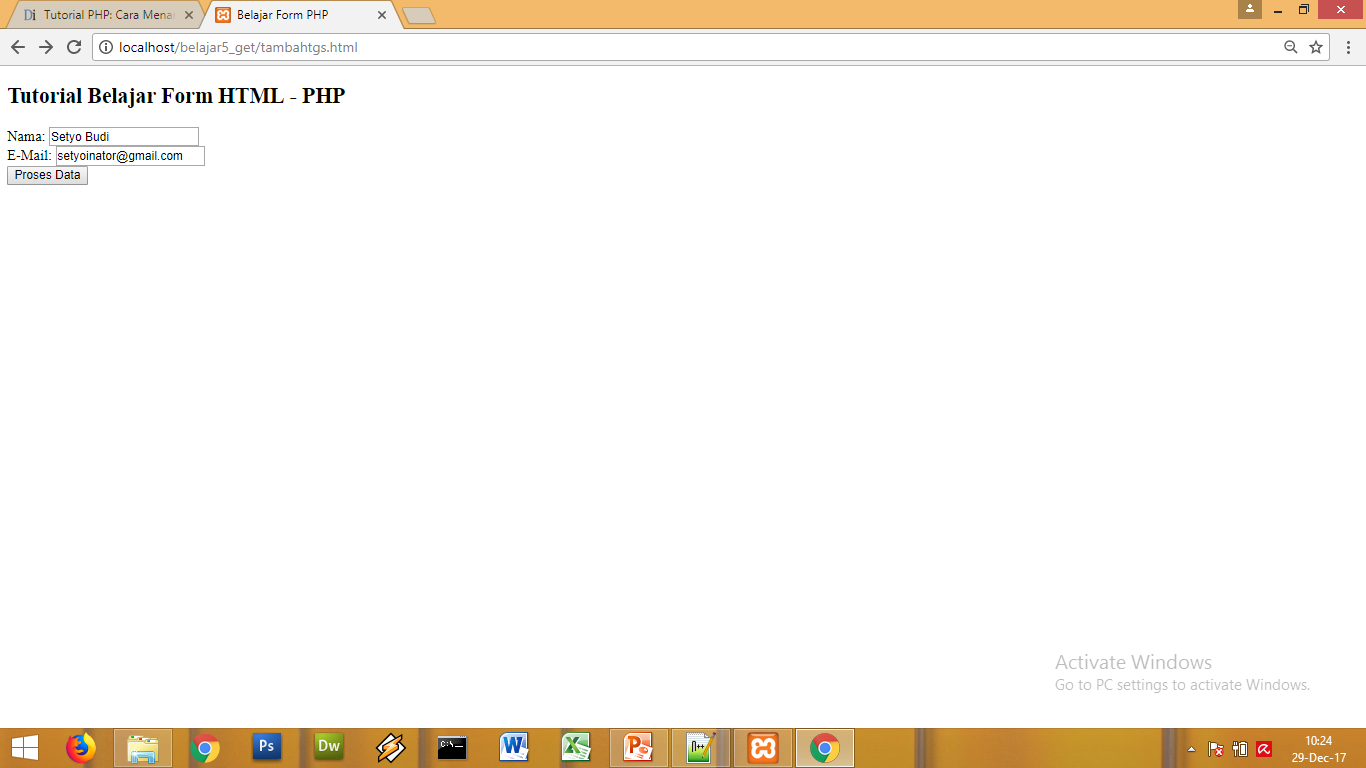 Data Inputan tampil di browser
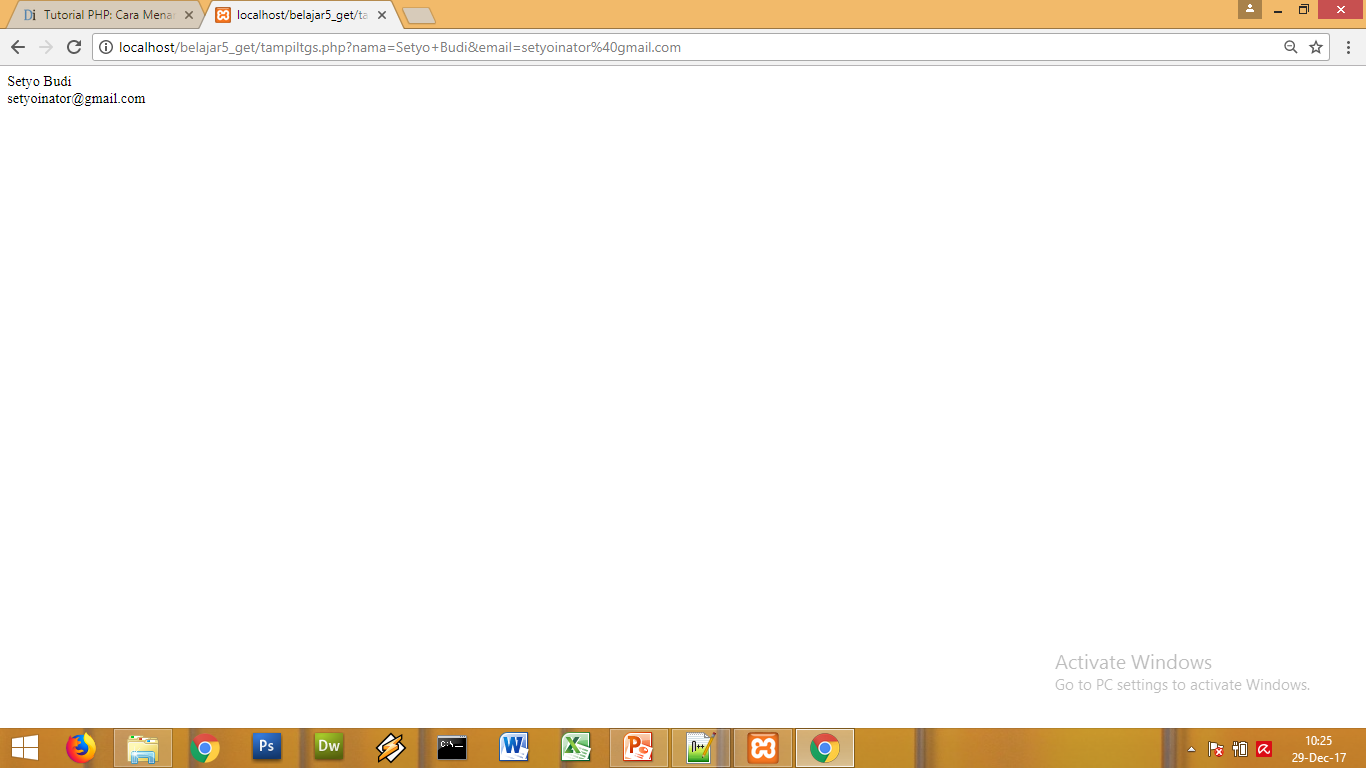 POST
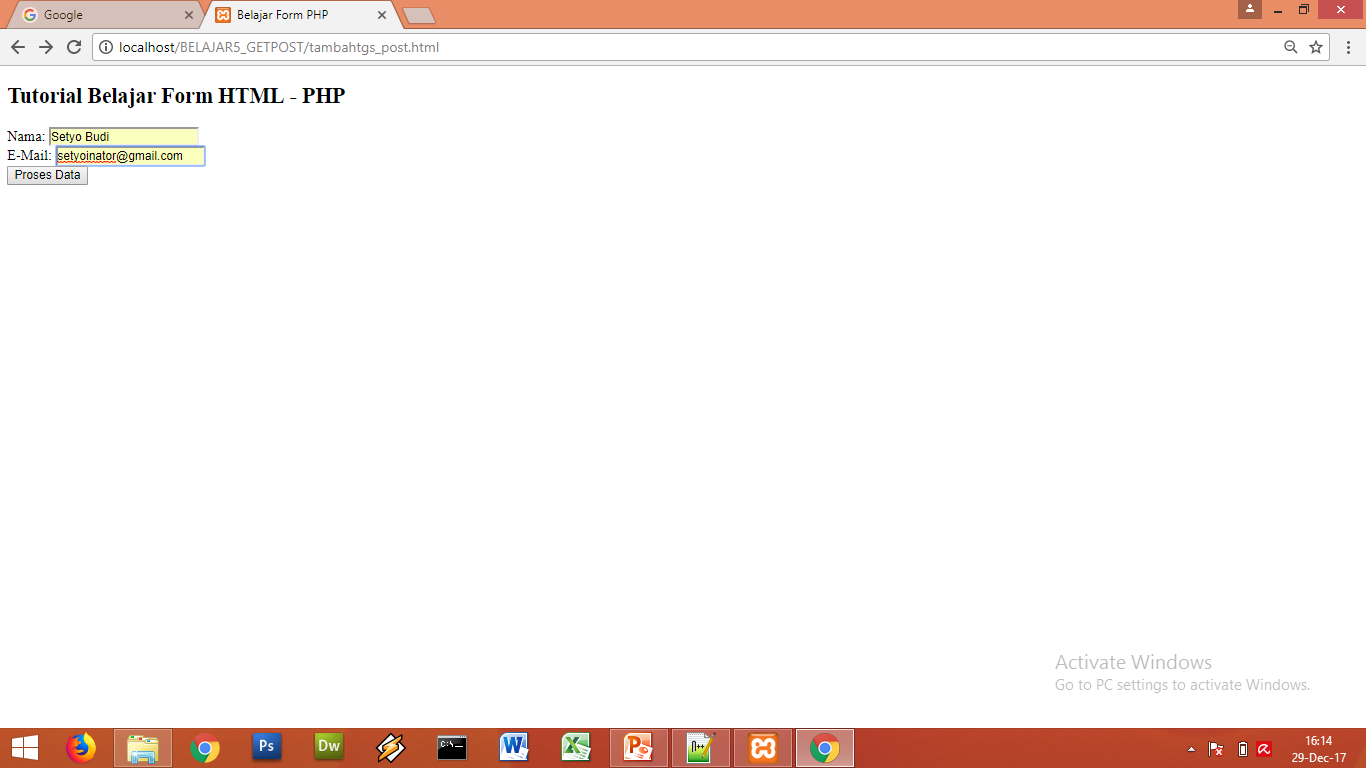 POST : Data Inputan tidak
Tampil di browser
Form Input
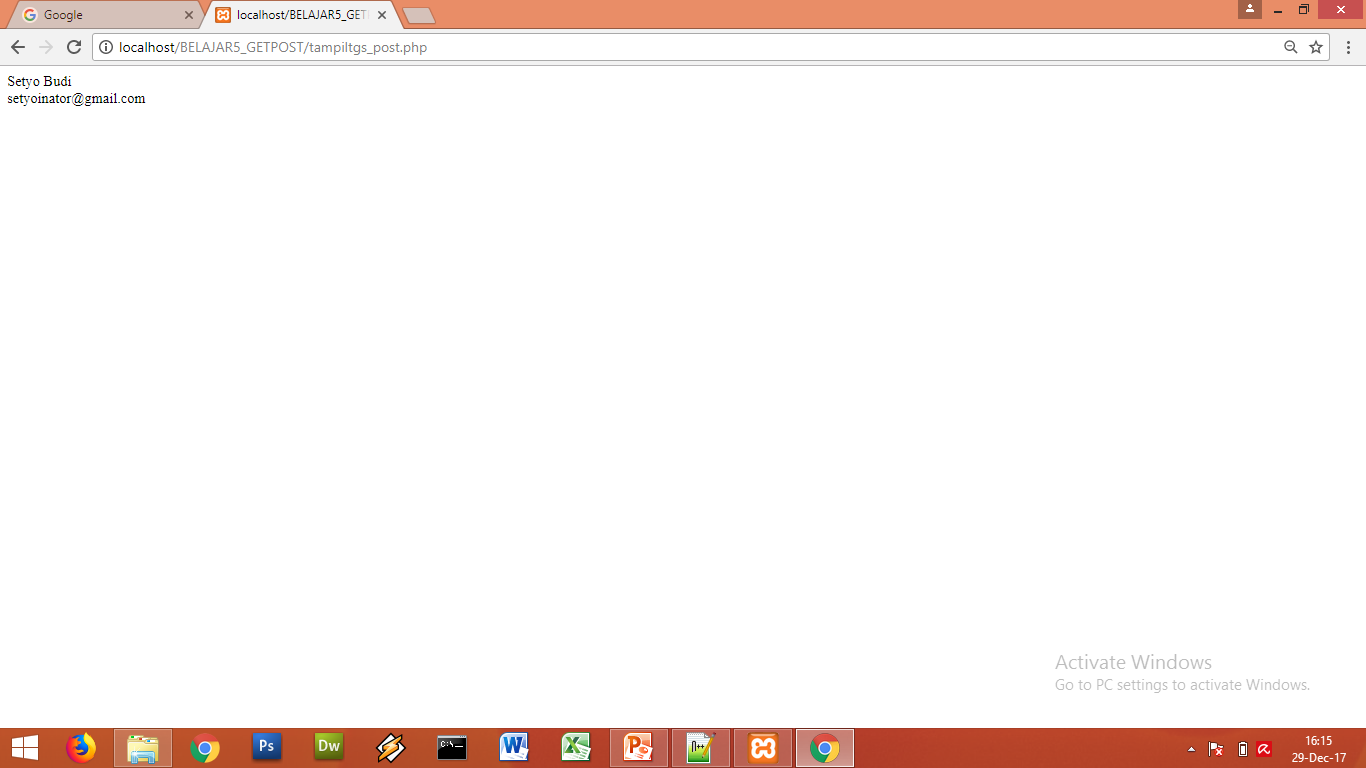 Hasil Input
Perbedaan GET & POST
GET
GET tidak cocok dipakai untuk mengirim data yang bersifat rahasia seperti PIN, password dan sejenisnya.
GET tidak cocok dipakai untuk mengirim data dalam jumlah besar. 
GET hanya cocok untuk mengirim data dalam jumlah kecil 
POST
POST cocok dipakai untuk mengirim data dalam jumlah besar seperti upload data, menulis blog atau artikel dan sejenisnya.
Fungsi-fungsi khusus untuk database MySQL
Fungsi koneksi ke instance server MySQL : 
Perintahnya : mysql_connect();mysql_connect(nama_server, nama_user, password);keterangan:
nama_server  adalah nama komputer server yang memuat DBMS MySQL yang dituju.
nama_user  adalah nama user DBMS MySQL yang memiliki otoritas untuk login ke database.
Password  adalah password user login ke DBMS MySQL.
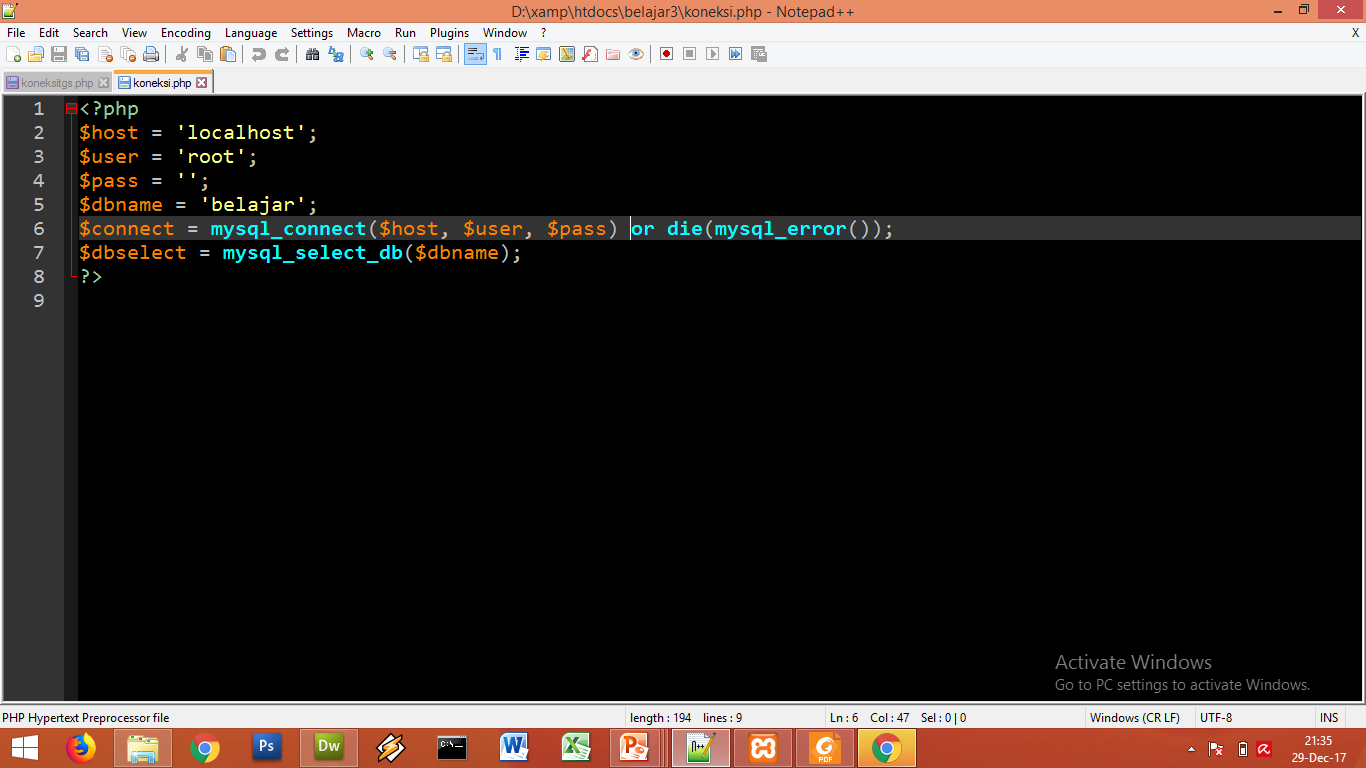 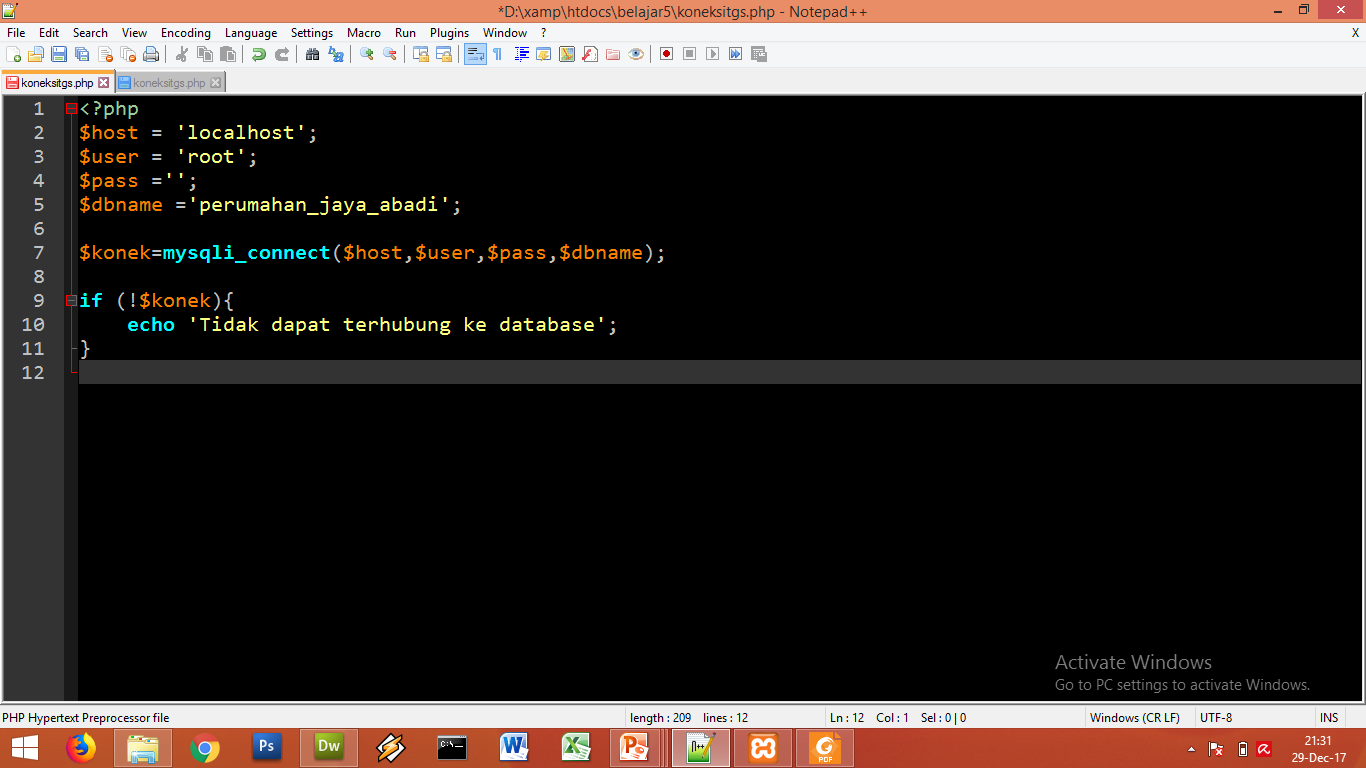 Terhitung dari PHP versi 5.5, extension mysql tidak lagi disarankan penggunaannya dan berstatus deprecated, yang berarti mungkin akan dihapus pada PHP versi berikutnya. 
Kita disarankan untuk mulai beralih menggunakan mysqli 
Mysqli merupakan kependekan dari MySQL Improved Extension. 
Extension ini merupakan versi perbaikan dan penambahan dari extension mysql sebelumnya yang umum digunakan. 
Extension mysqli dibuat untuk mendukung fitur-fitur terbaru dari MySQL Server versi 4.1 keatas.
2. Memilih Database dalam MySQL: 
Perintahnya : mysql_select_db();
      mysql_select_db(string nama_database [, integer id_koneksi]);

keterangan:
nama_database, adalah diisi dengan nama database yang akan dituju dalam DBMS MySQL.
id_koneksi, diisi dengan pengenal koneksi yang telah aktif.
contoh: 

<?php	$id=mysql_connect("localhost", "root", "rahasia"); 	$db=mysql_select_db("test", $id);
	
if (! $db) 
    echo "gagal membuka database test!";
else 
     echo "sukses membuka database test!"; ?>
3. Merequest query ke DBMS MySQL
Peintahnya : mysql_query()
mysql_query( string perintah_sql [, integer idkoneksi]);

$query=mysql_query("select * from user");

keterangan: 
perintah_sql, berisi perintah-perintah untuk mengakses data dalam database dalam sintax SQL idkoneksi, diisi dengan identitas koneksi yang aktif
4.  Memproses hasil Query 
Perintahnya : mysql_fetch_array() & mysql_fetch_row() 
mysql_fetch_array() : Mengambil baris hasil sebagai array assosiatif
Perintah tsb akan mengambil data (1 baris data) dan akan mengembalikan false jika baris telah habis, maka untuk mengambil seluruh data digunakan looping :
while($row = mysql_fetch_array($result))‏
{
	//perintah yang dilakukan
	$datas[] = $row;
}
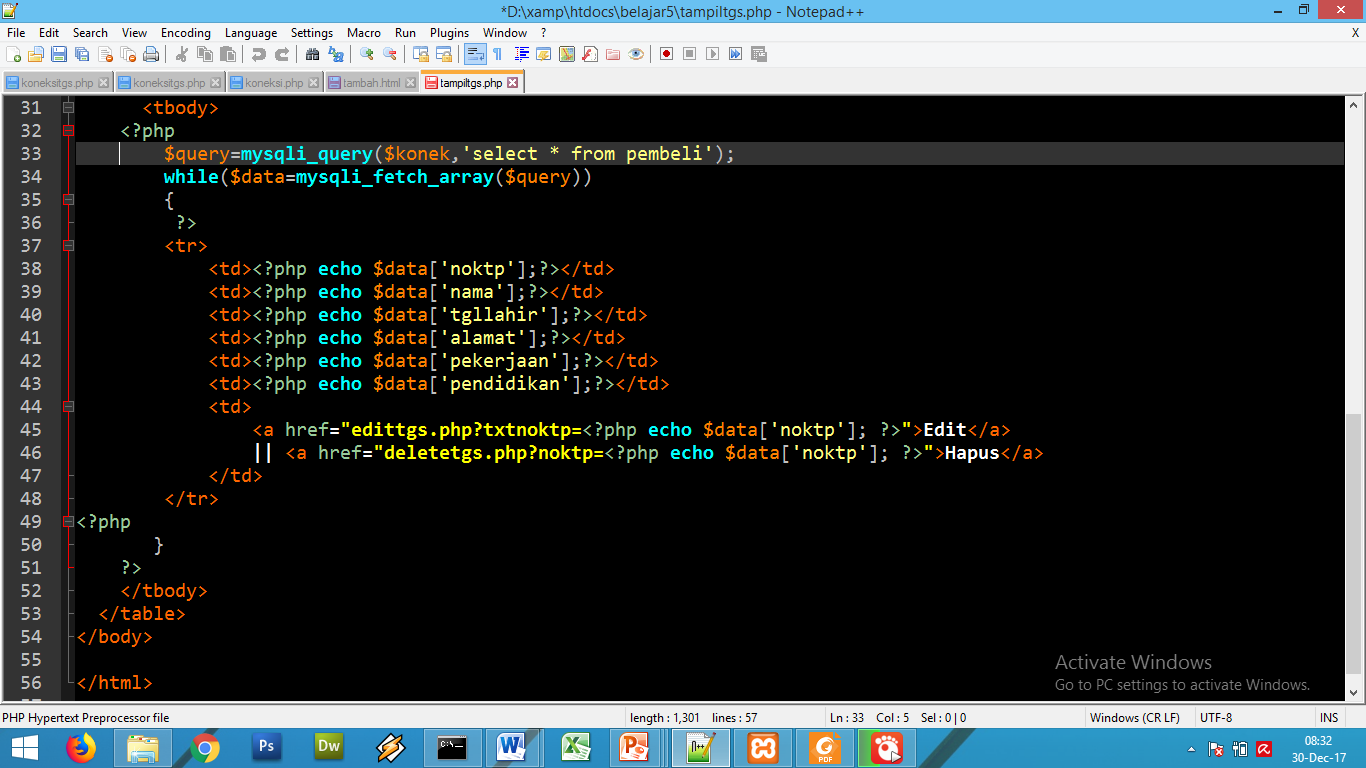 mysql_fetch_row() : Menampilkan baris hasil array satu persatu.
$baris=mysql_fetch_row(handle) akan mengembalikan array yang berisi seluruh kolom $baris[0], $baris[1],…
Hasil PROGRAM
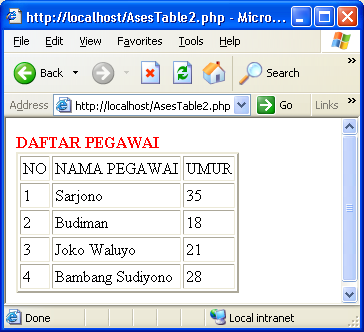 5. Menampilkan Jumlah Record Pada Recordset    Perintahnya : mysql_num_rows(result r) 
keterangan:r, adalah variabel yang menampung hasil eksekusi query pada fungsi mysql_query().fungsi di atas akan menghasilkan sejumlah record dari recordset
<?php
//koneksi ke database
$berita=mysql_query("SELECT * from berita ",$koneksi);
$jum_berita=mysql_num_rows($berita); echo  "Jumlah Berita :".$jum_berita;
?>
6. Fungsi Mysql_Affected_Rows()
Berfungsi untuk mengetahui jumlah record yang termanipulasi, biasanya fungsi ini digunakan untuk mengidentifikasi keberhasilan perintah query update & delete. 
Adapun bentuk umumnya adalah: 
integer mysql_affected_rows(result r) 
contoh: 
<?php $id=mysql_connect("localhost", "root", "rahasia");
mysql_select_db("test", $id); 
$sql="DELETE FROM msmhs WHERE kdpst='TI' "; 
mysql_query($sql, $id); 
printf("Telah terhapus %d record", mysql_affected_rows()); 
?>